«Я и мир»
Воспитатель Маркина Е. А.
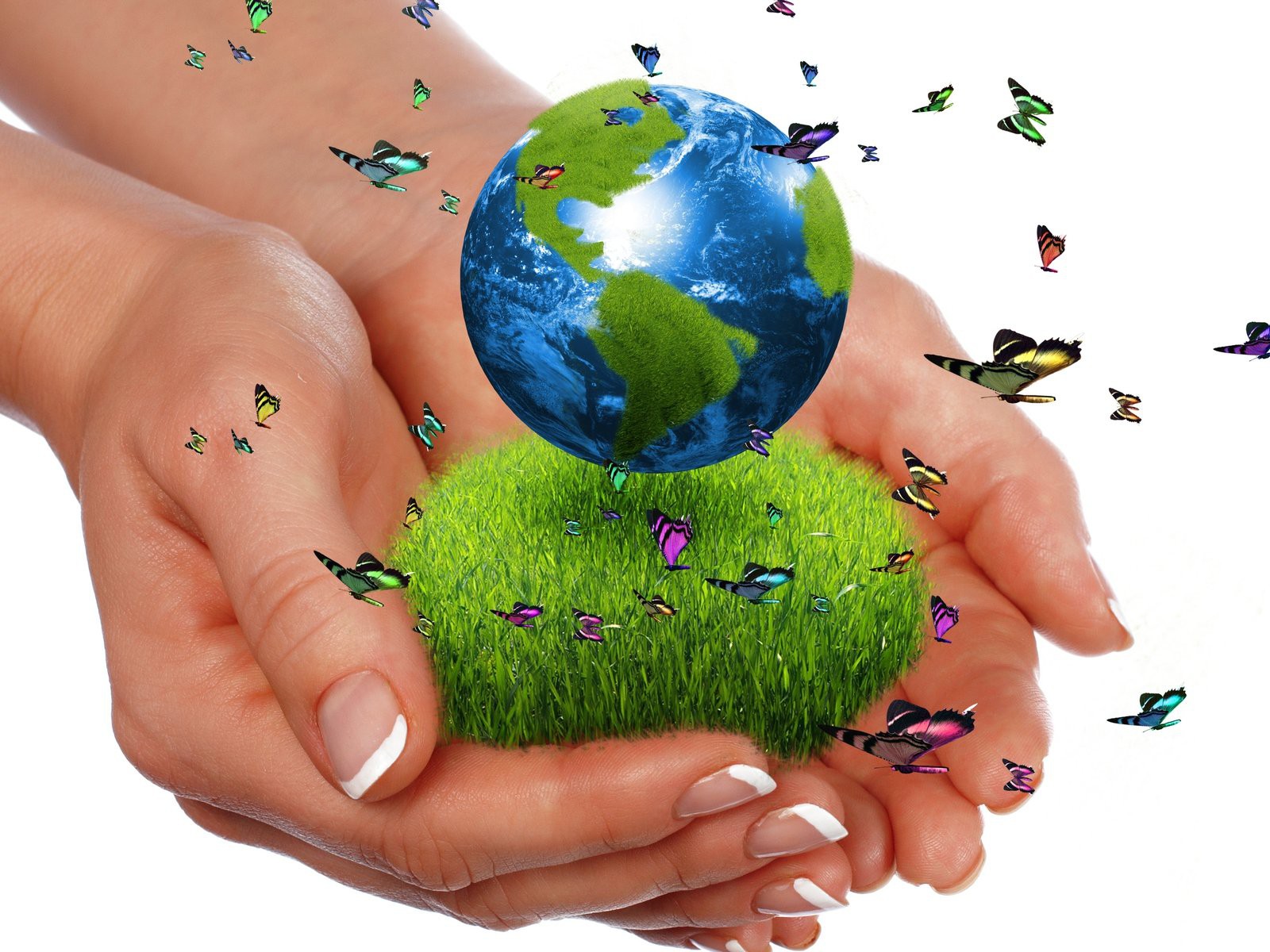 На базе детского сада «Ягодка» проводится кружок «Я и мир»
Цель программы
Поддержание комфортной образовательной среды, способствующей наиболее полному развитию интеллектуального личностного и творческого потенциала детей.
Задачи:
-Создание благоприятных условий развития детей в соответствии с его возрастными и индивидуальными особенностями и склонностями развития.
-Обучение детей  использованию социально – приемлемых способов снятия эмоционального напряжения, оптимизация уровня агрессивности и тревожности, обучения навыкам саморегуляции  и релаксации.
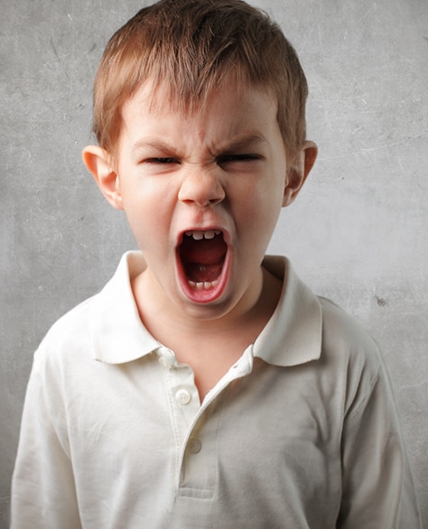 -Психологическое  сопровождение детей подготовительной группы, создание предпосылок для их успешной адаптации к школе.
- Повышение родительской компетенции в вопросах развития, воспитания и межличностного взаимодействия
Приоритетные направления:
- Психодиагностика;
-Психопрофилактика;
-Коррекционная и развивающая работа;
- Психологическое консультирование;
- Психологическое просвещение.
Мероприятия проводятся в игровой форме. В зависимости от состояния детей и конкретных условий порядок упражнений можно менять.
Создание песочных  композиций, в отличие от рисования не требует особых умений.
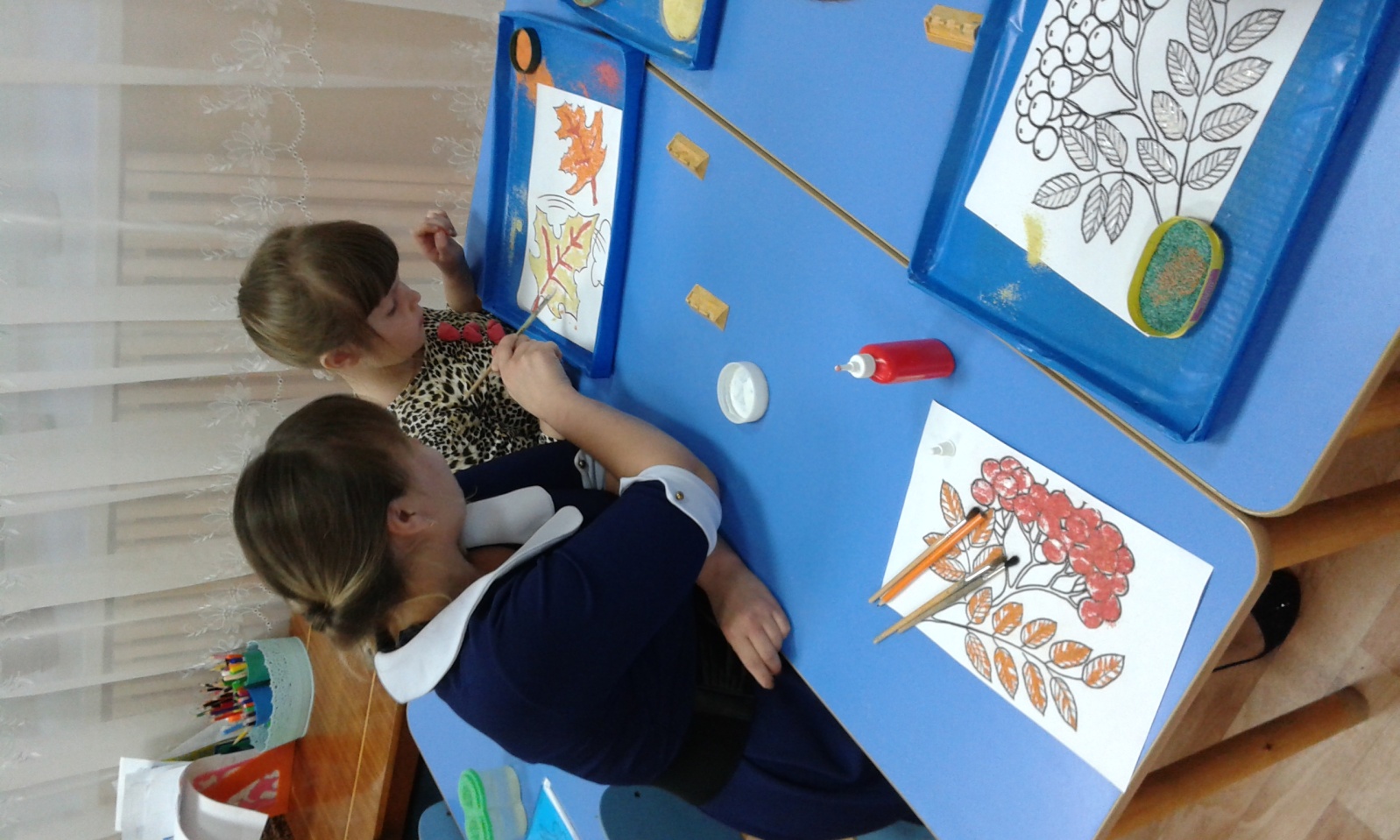 Песочная терапия – возможность выразить то, для чего трудно подобрать слова.
Рисование пальчиками и руками также помогает достичь цели